Diaporama 
Matthieu 20, 1-16
Le Maitre de la vigne
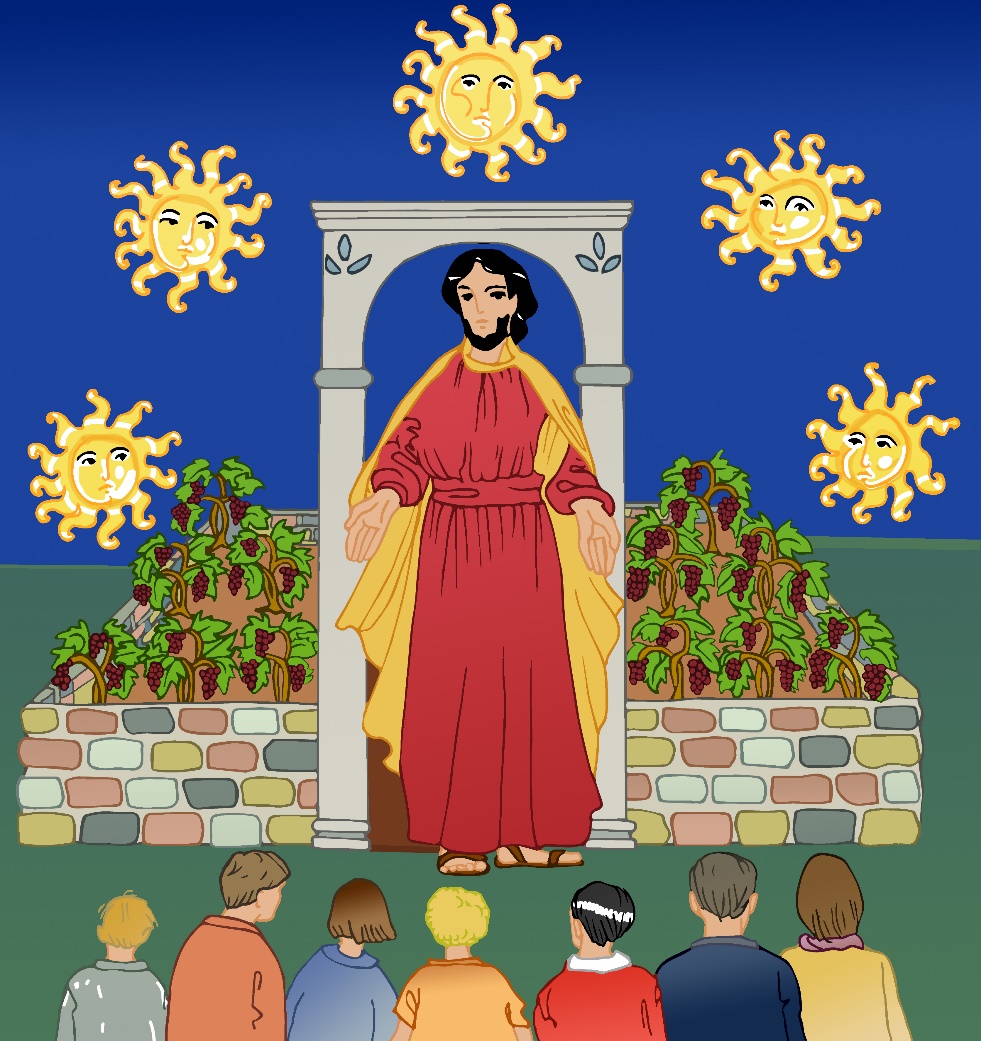 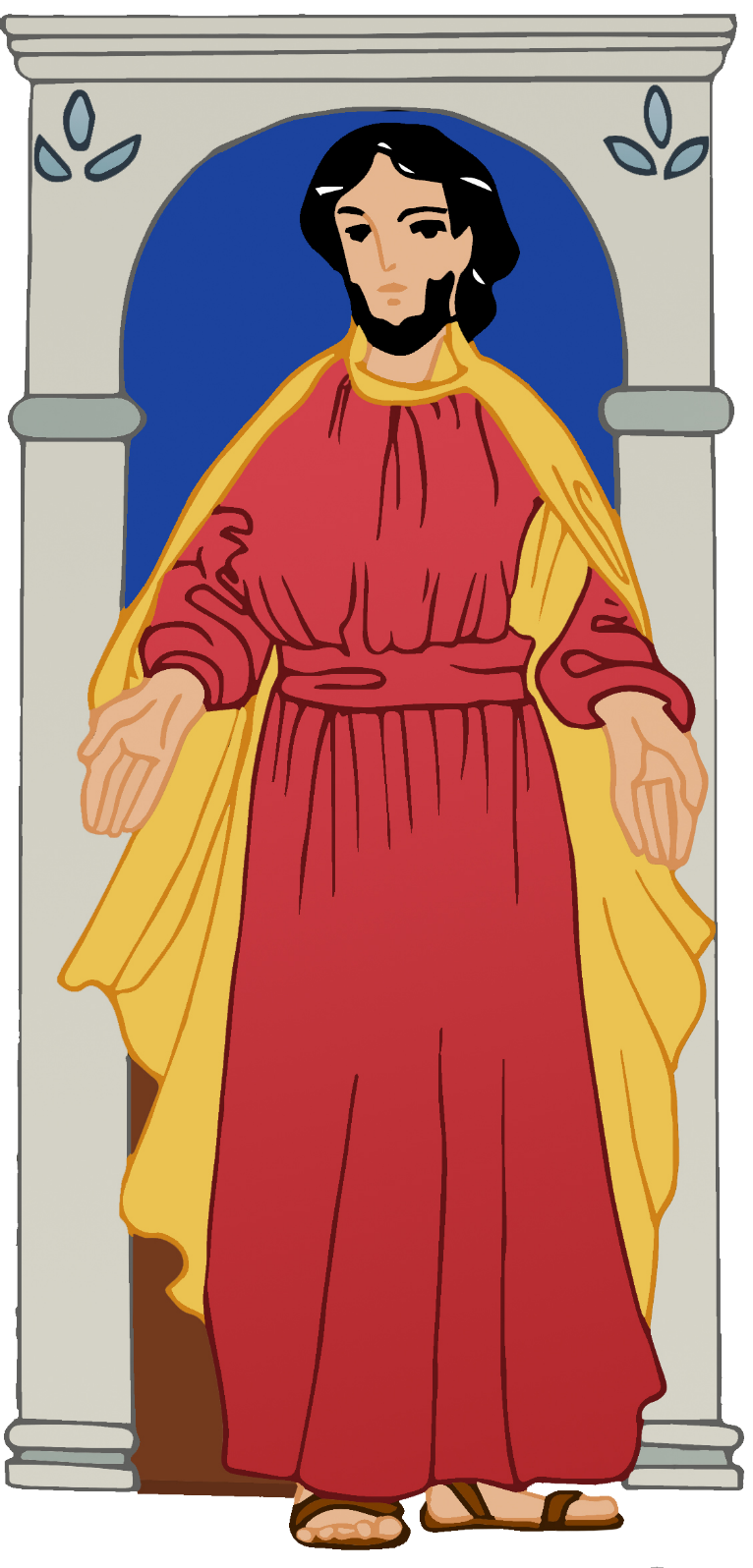 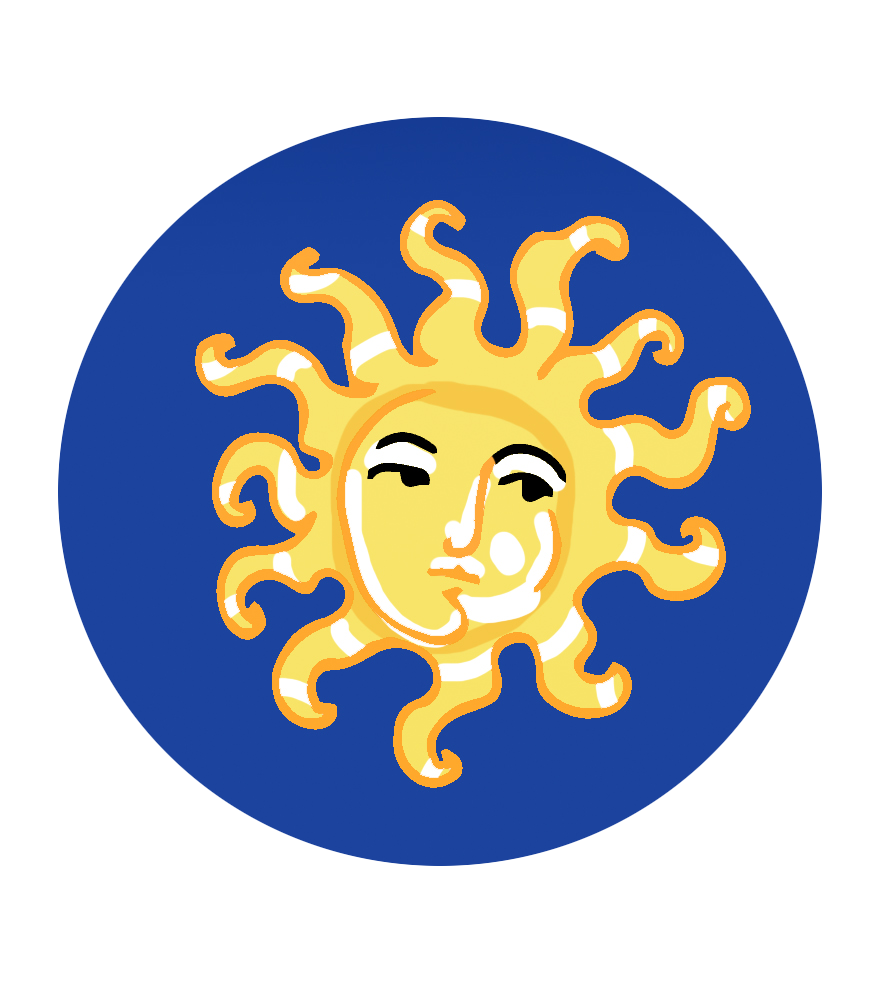 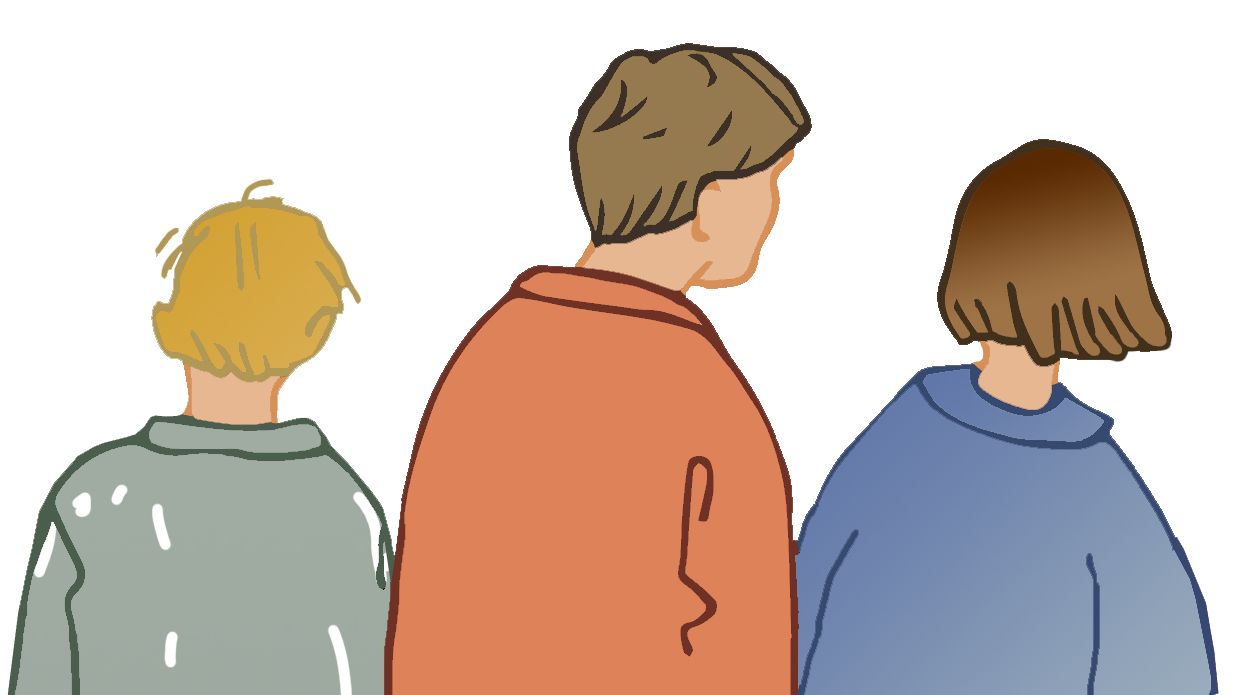 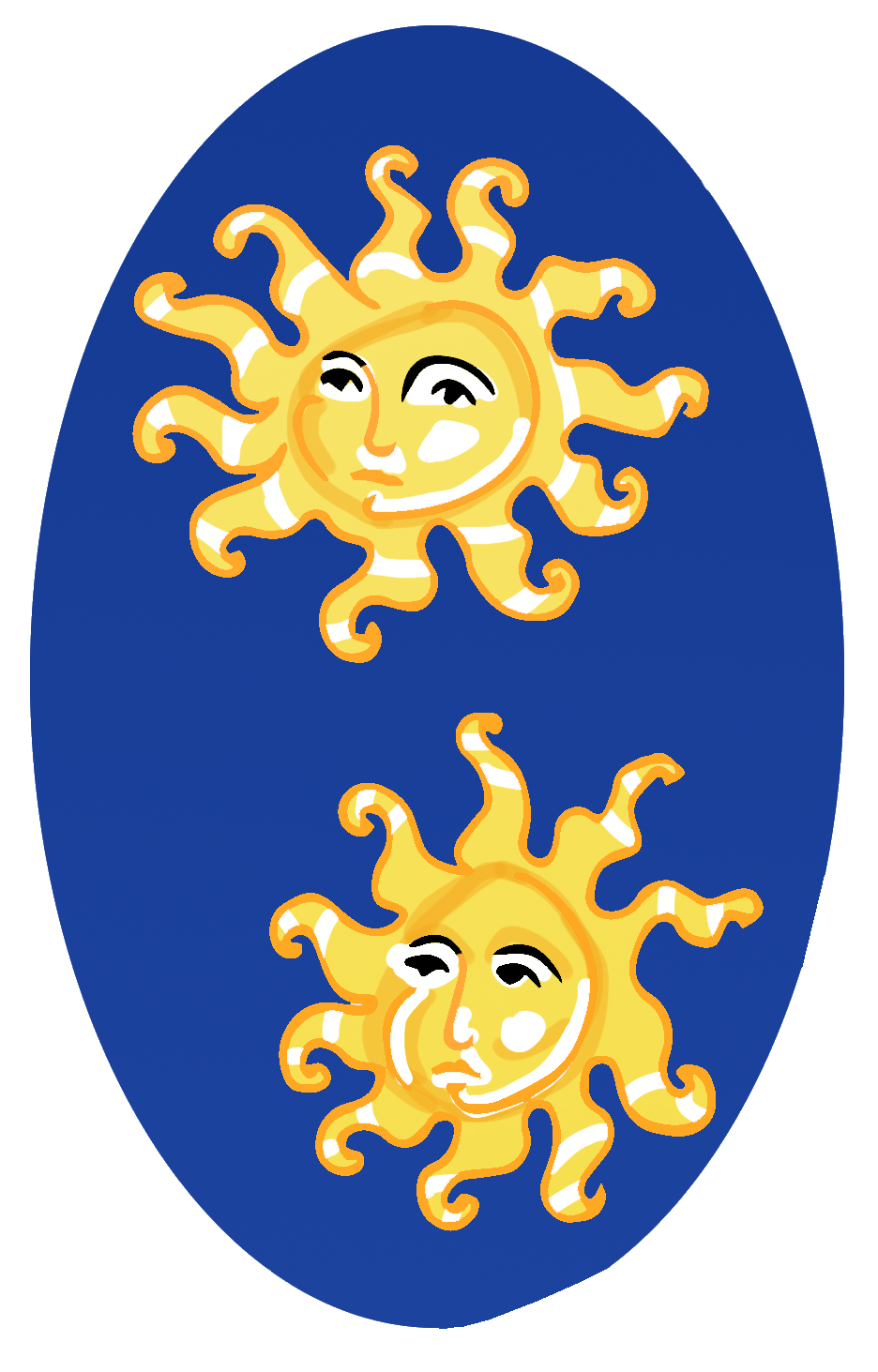 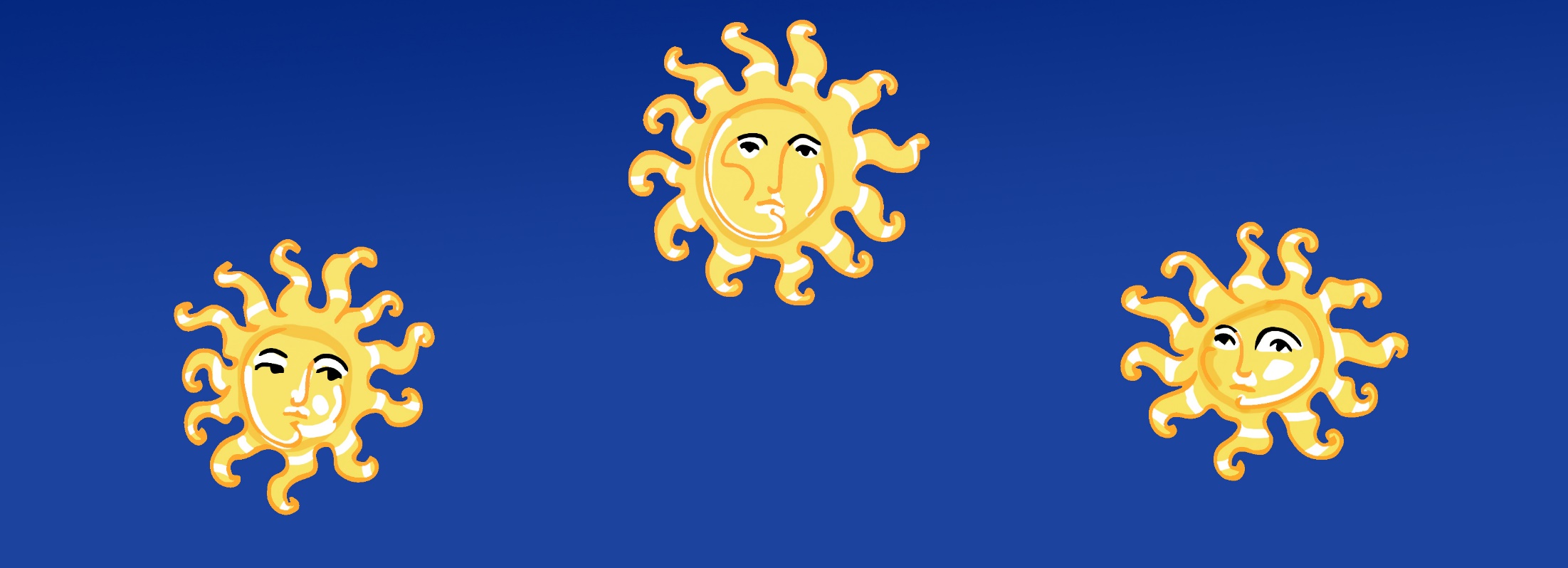 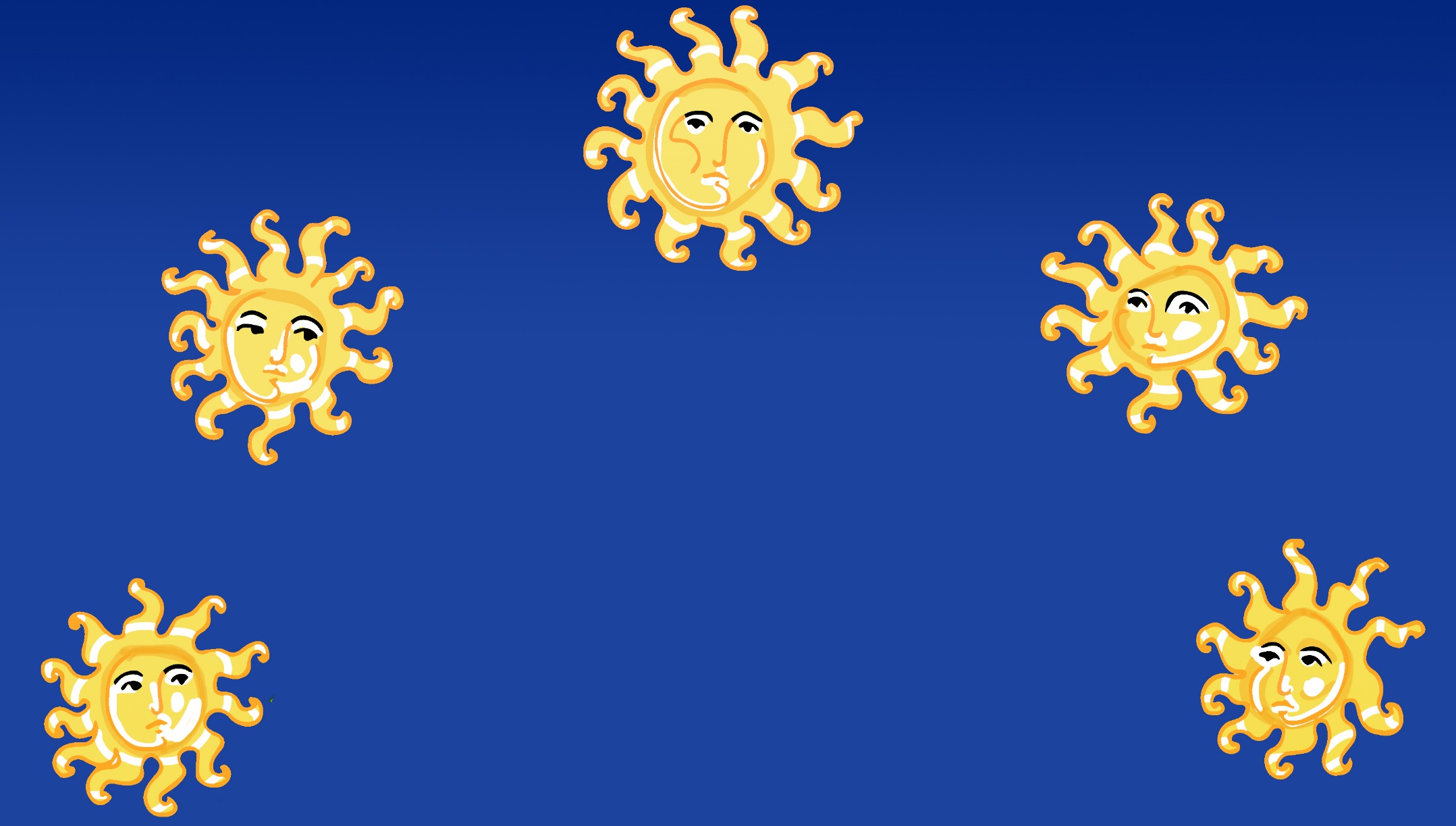 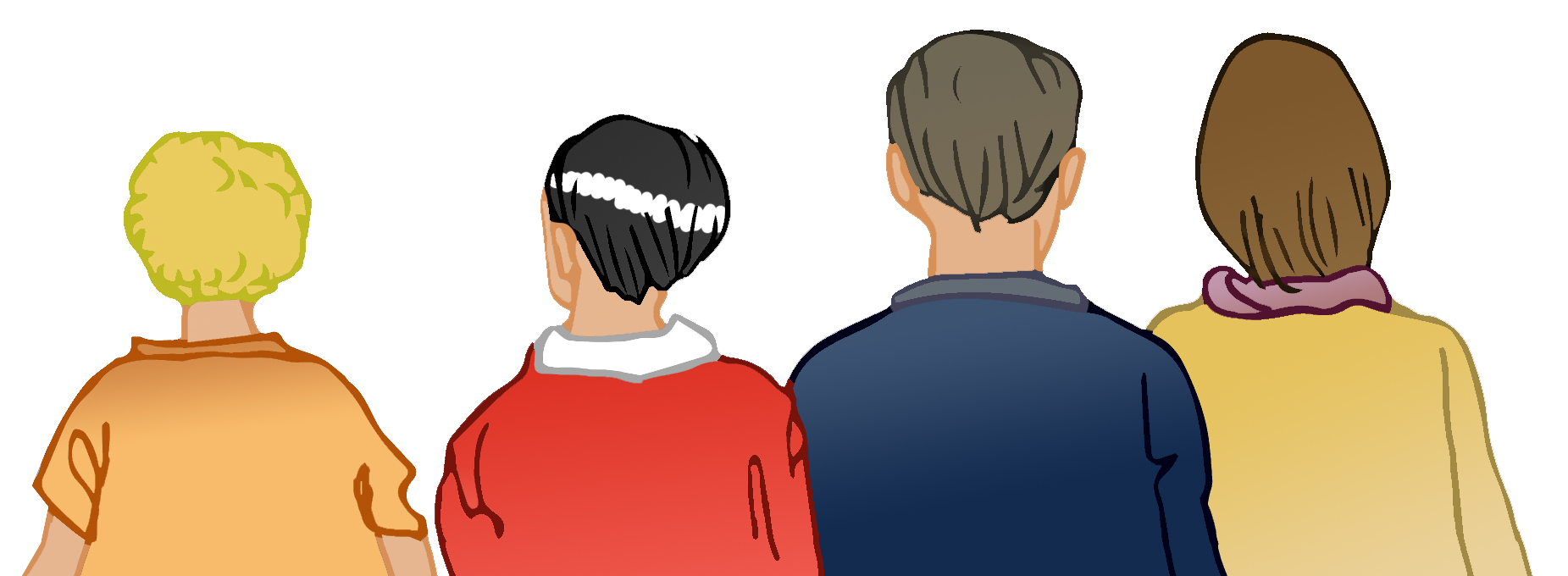 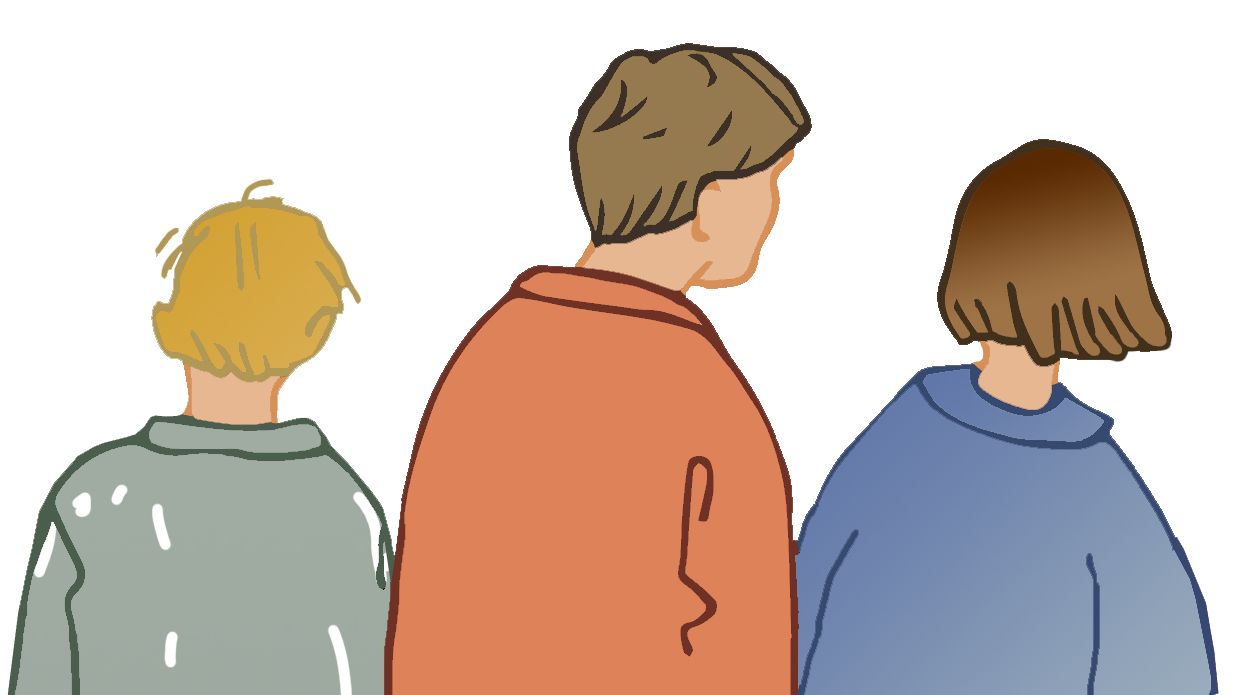 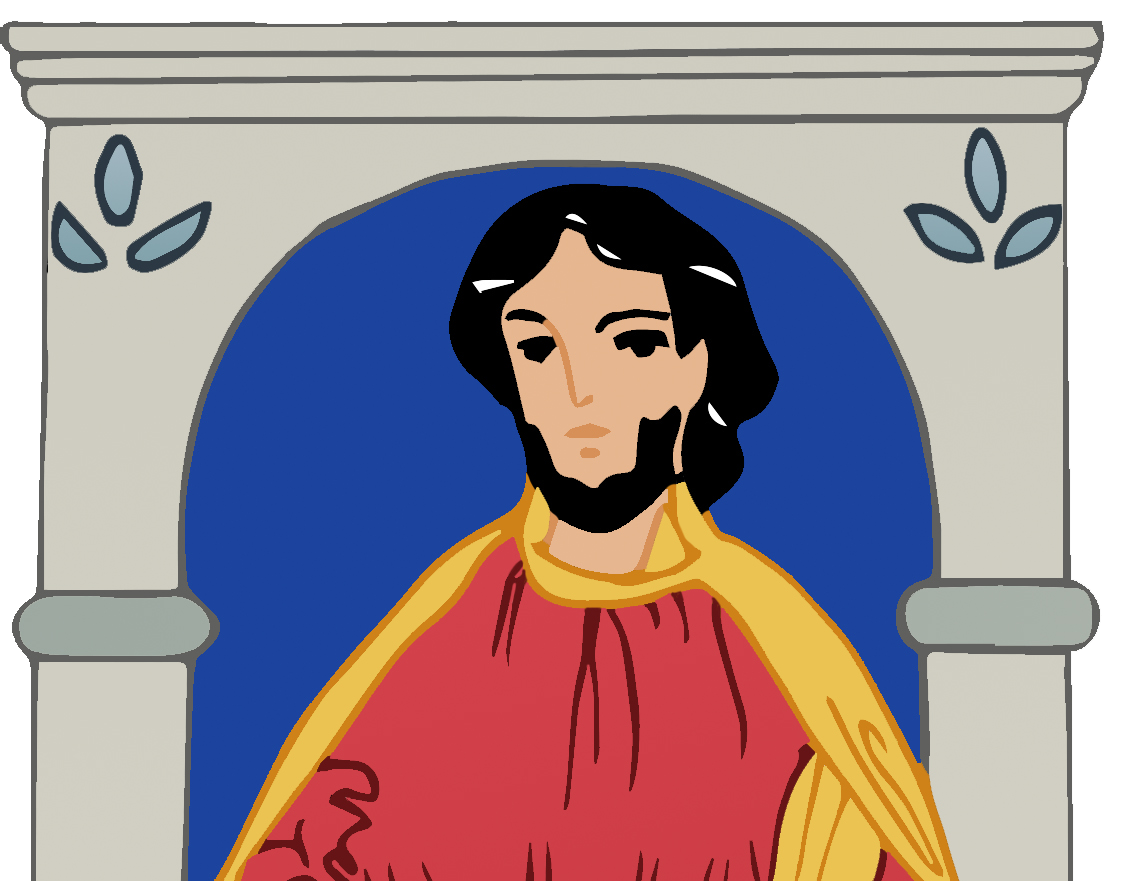 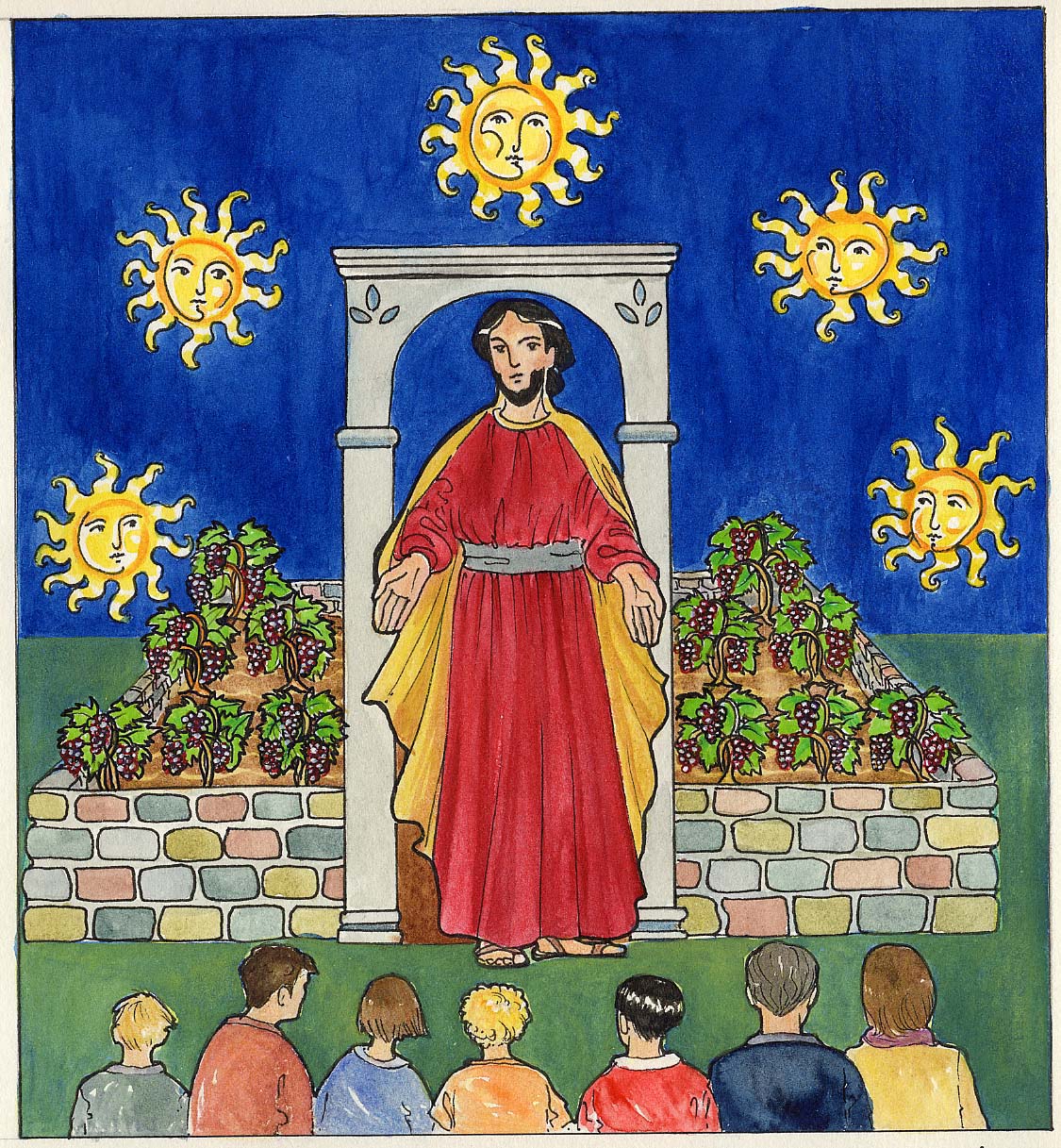 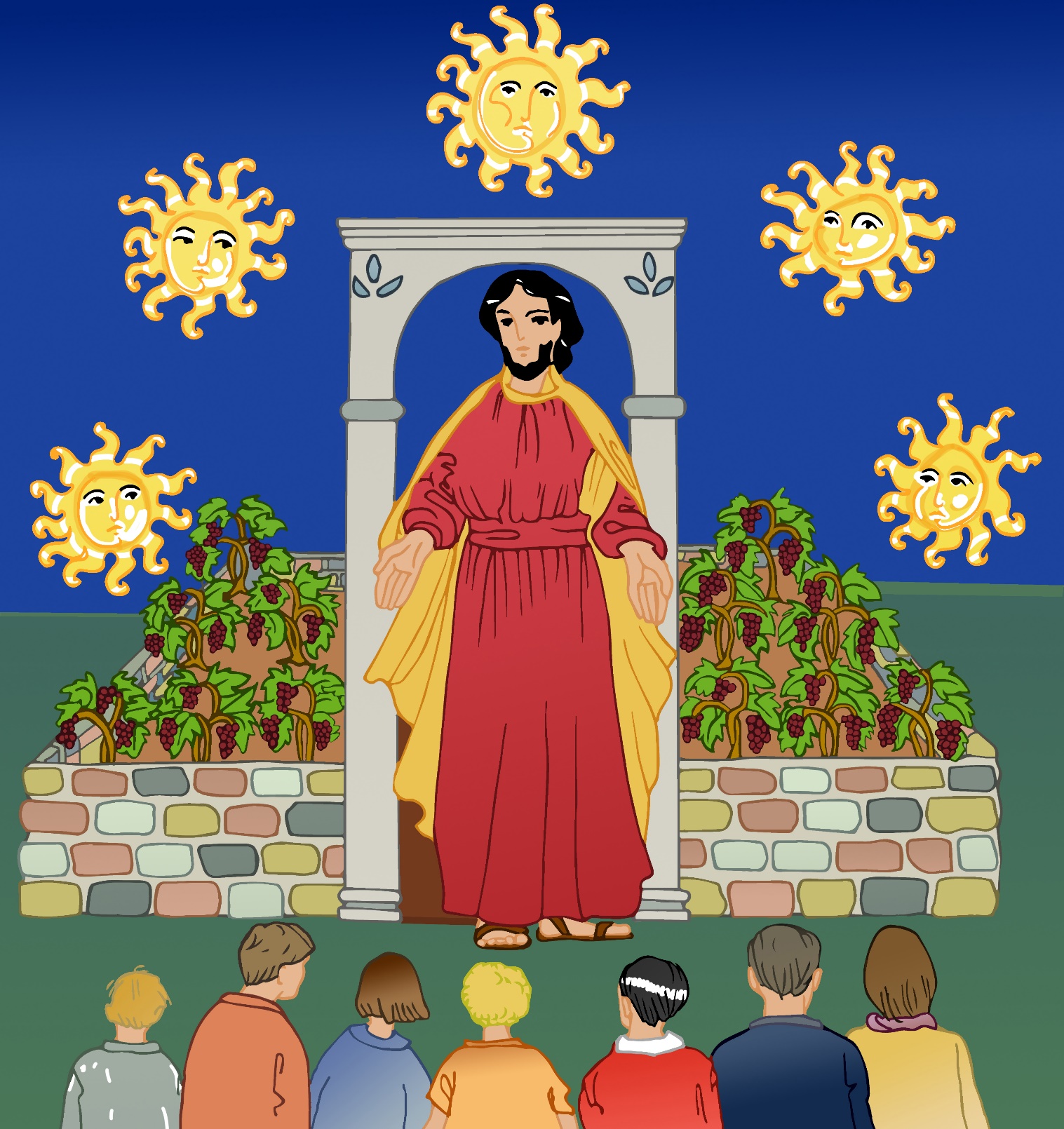 « Voilà comment, 
dans le Royaume des cieux, 
le Royaume de Dieu, 
les derniers seront les premiers 
et les premiers seront les derniers. »
Réalisation 
Catéchèse Par La Parole 
Illustrations Brigitte Comby avec son aimable autorisation
Collection Porte Parole
Module Cultiver
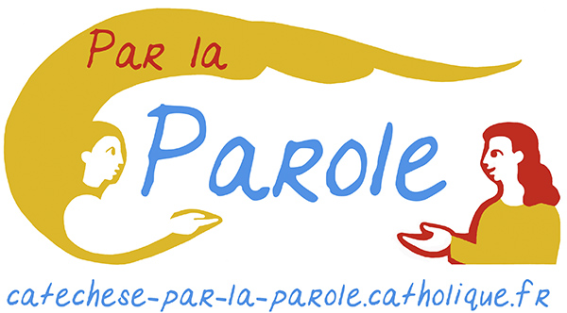 Site Catéchèse Par La Parole